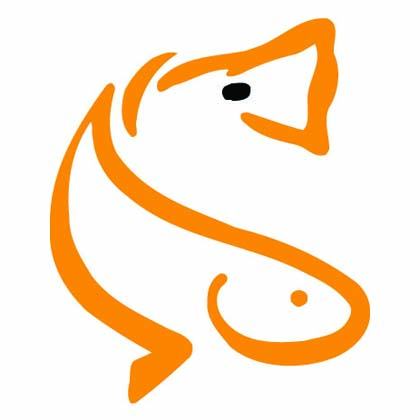 Summer Slam
Warm Water Patterns and Techniques 
Captain Greg Peralta
www.captgregp.com
@captgregp
captgregp@gmail.com
About Me
Retired from guiding several year ago
Still fish 3-5 times per week
No Pressure
Experiment
Lures
Techniques
Share
Articles
Blog
Events
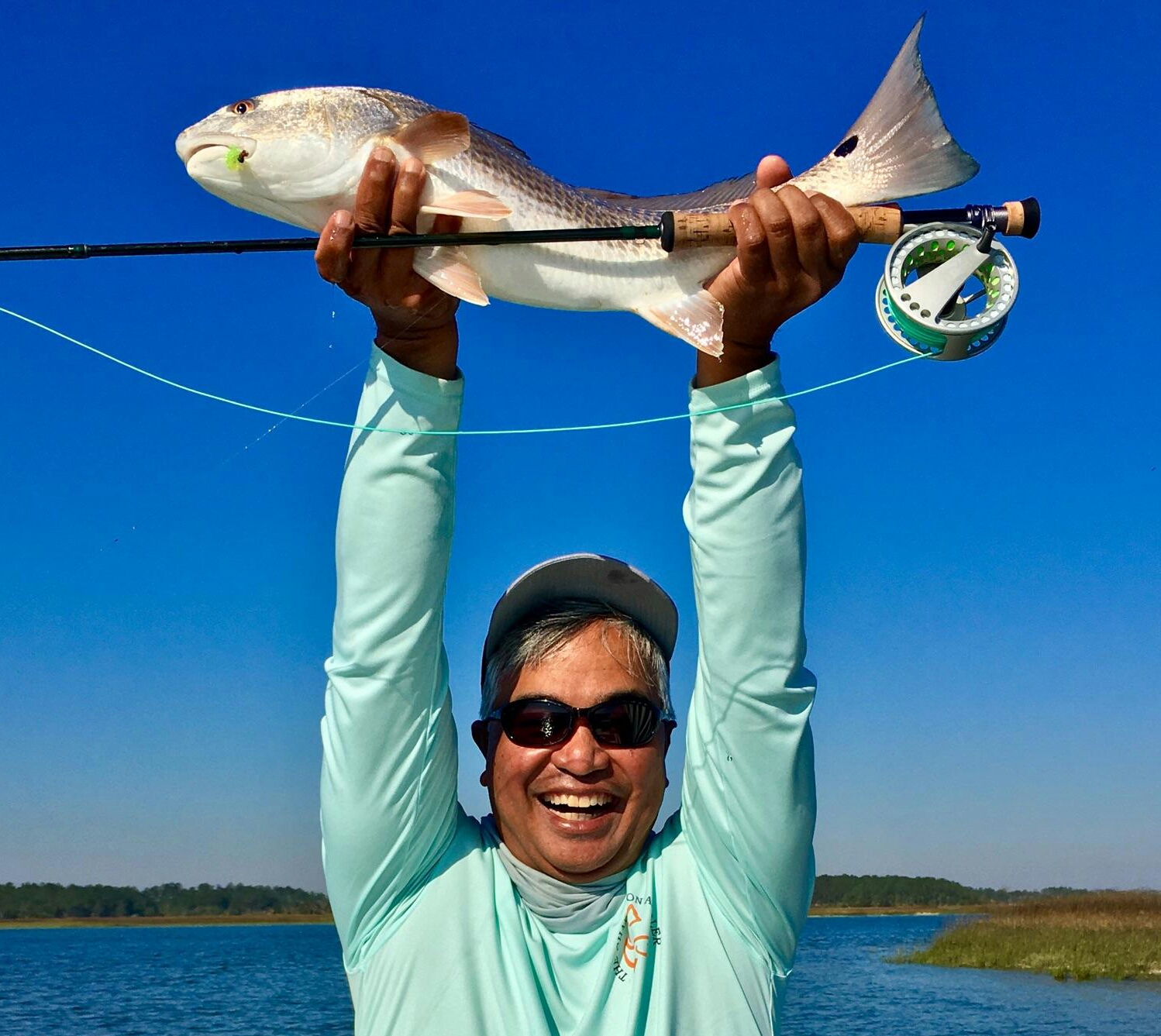 Summer Slam
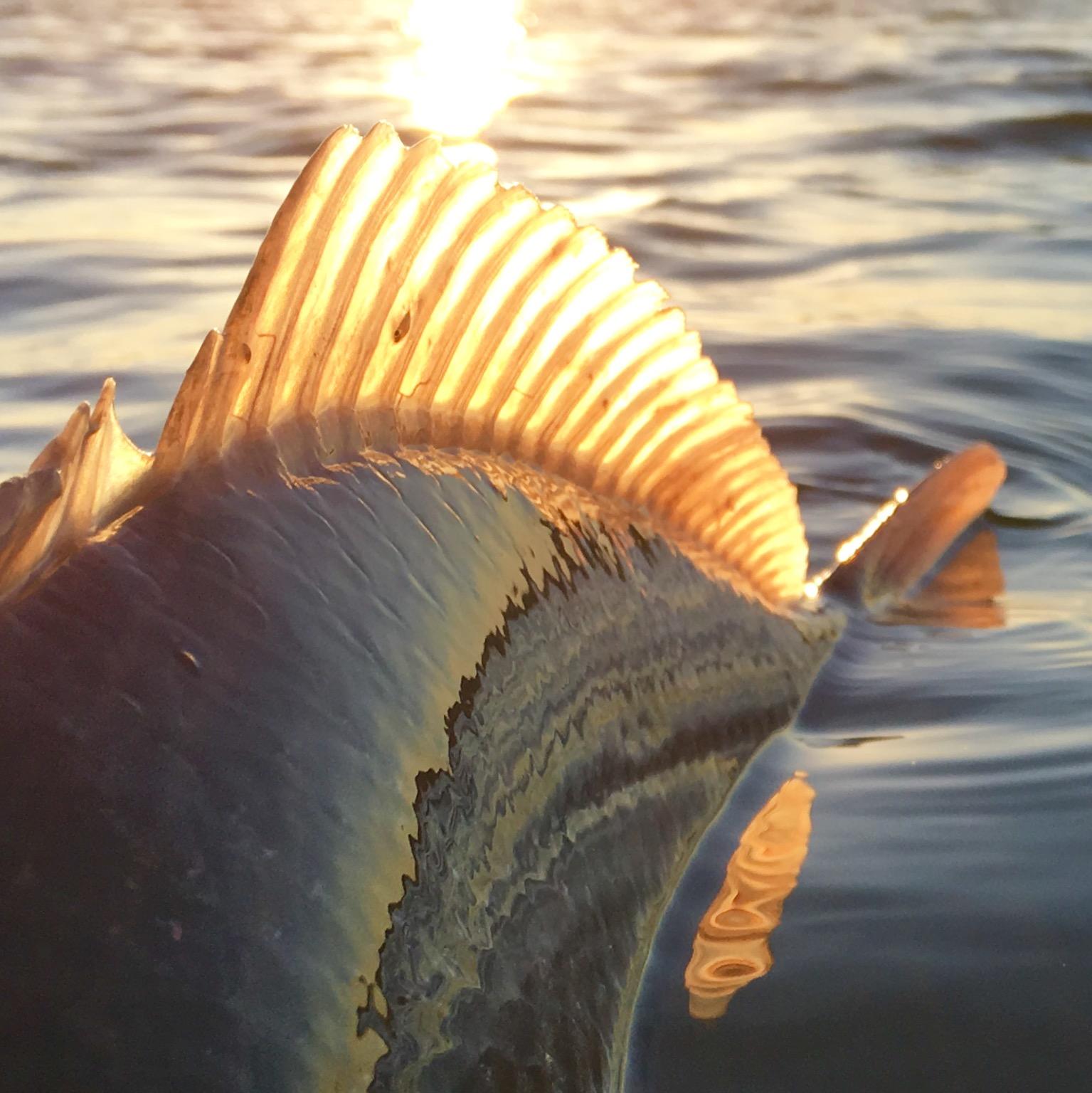 Feeding Behavior
Location / Pattern
Structural elements
Depth transition
Current
Clarity
Water column
Tackle
Lures
Techniques
Q&A
Feeding Behavior
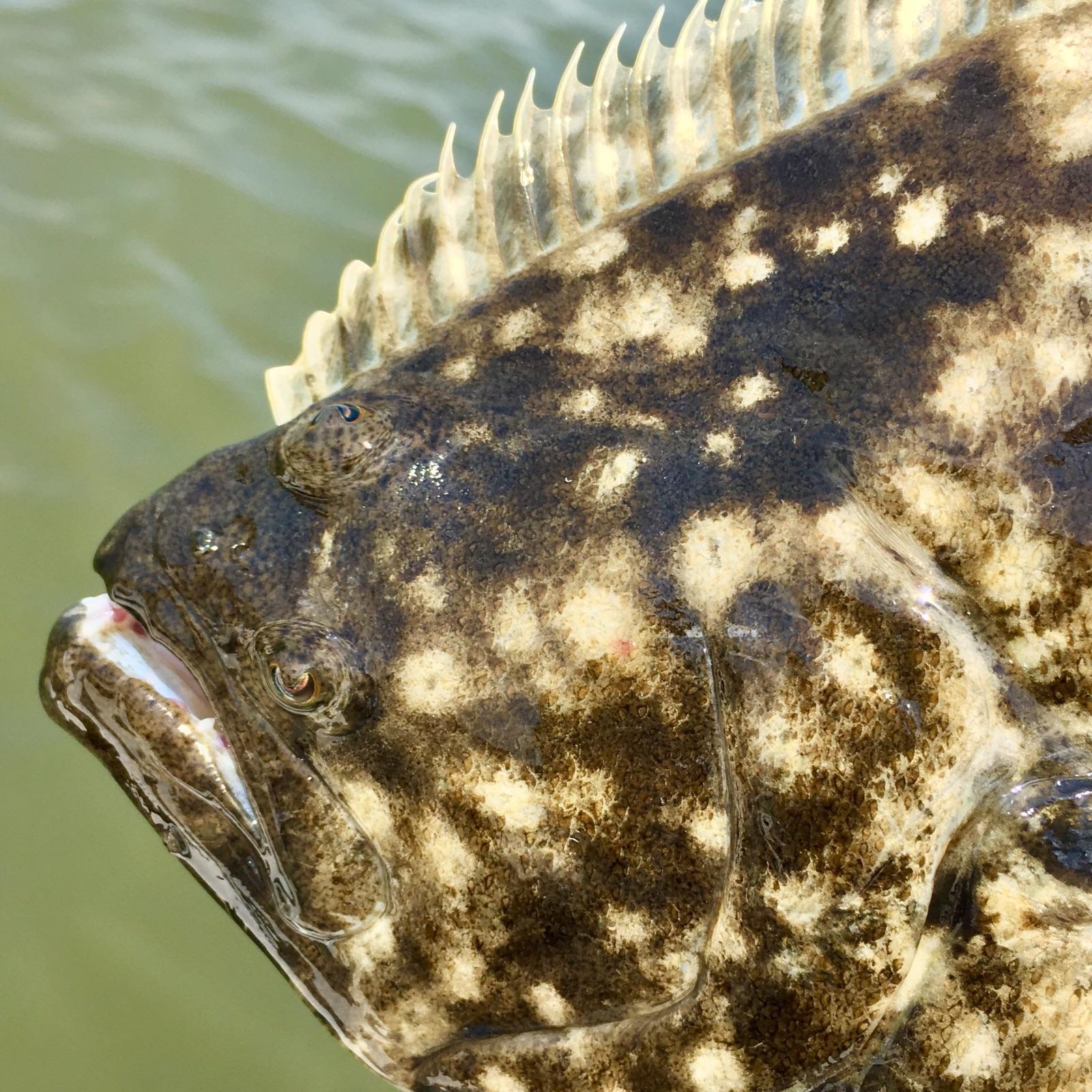 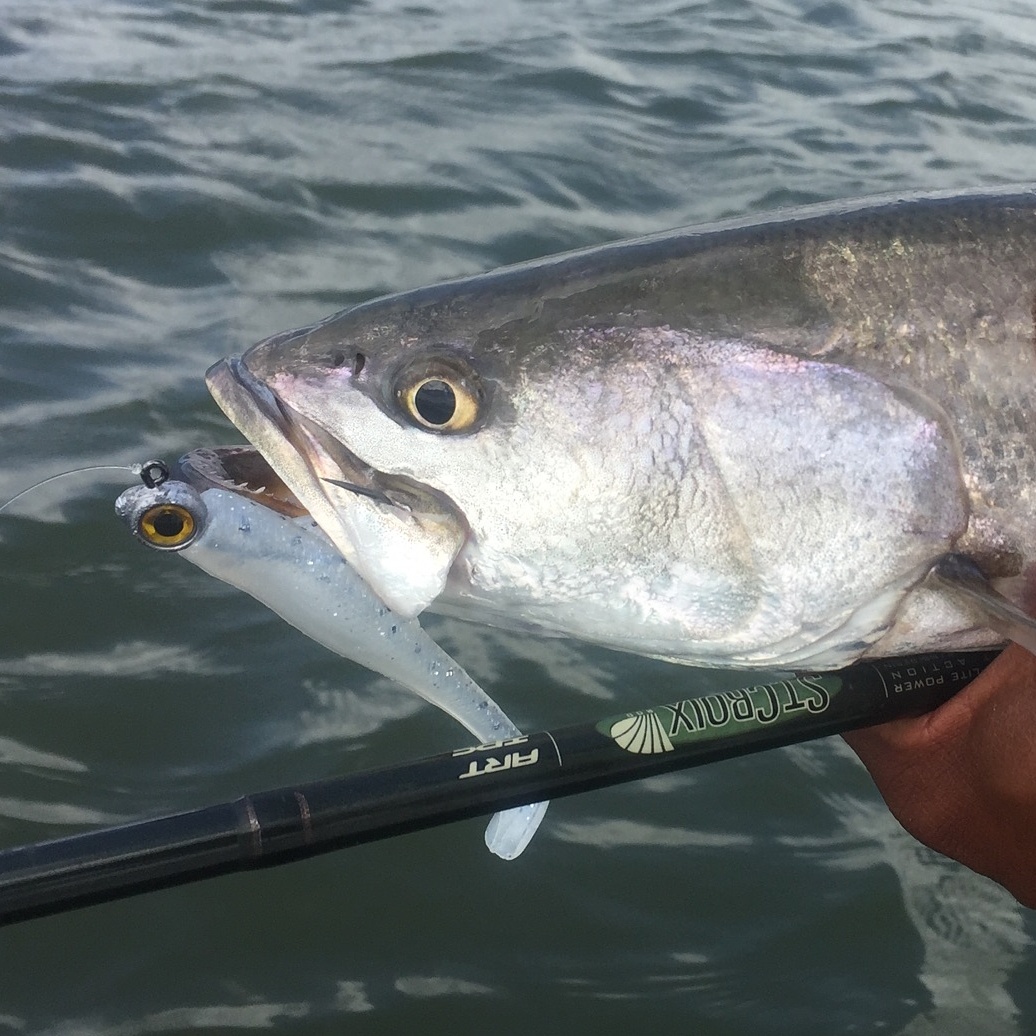 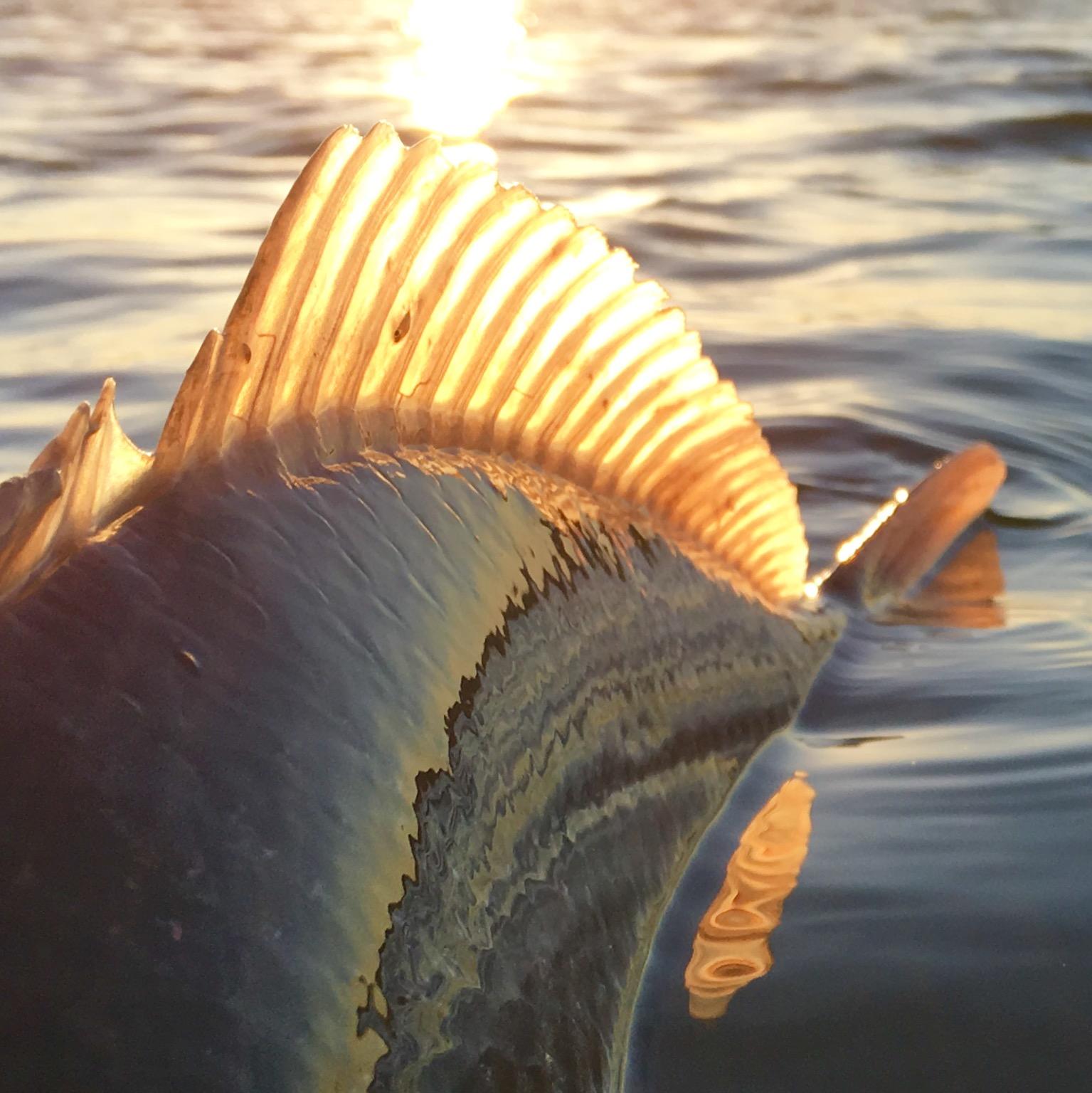 Location / Pattern
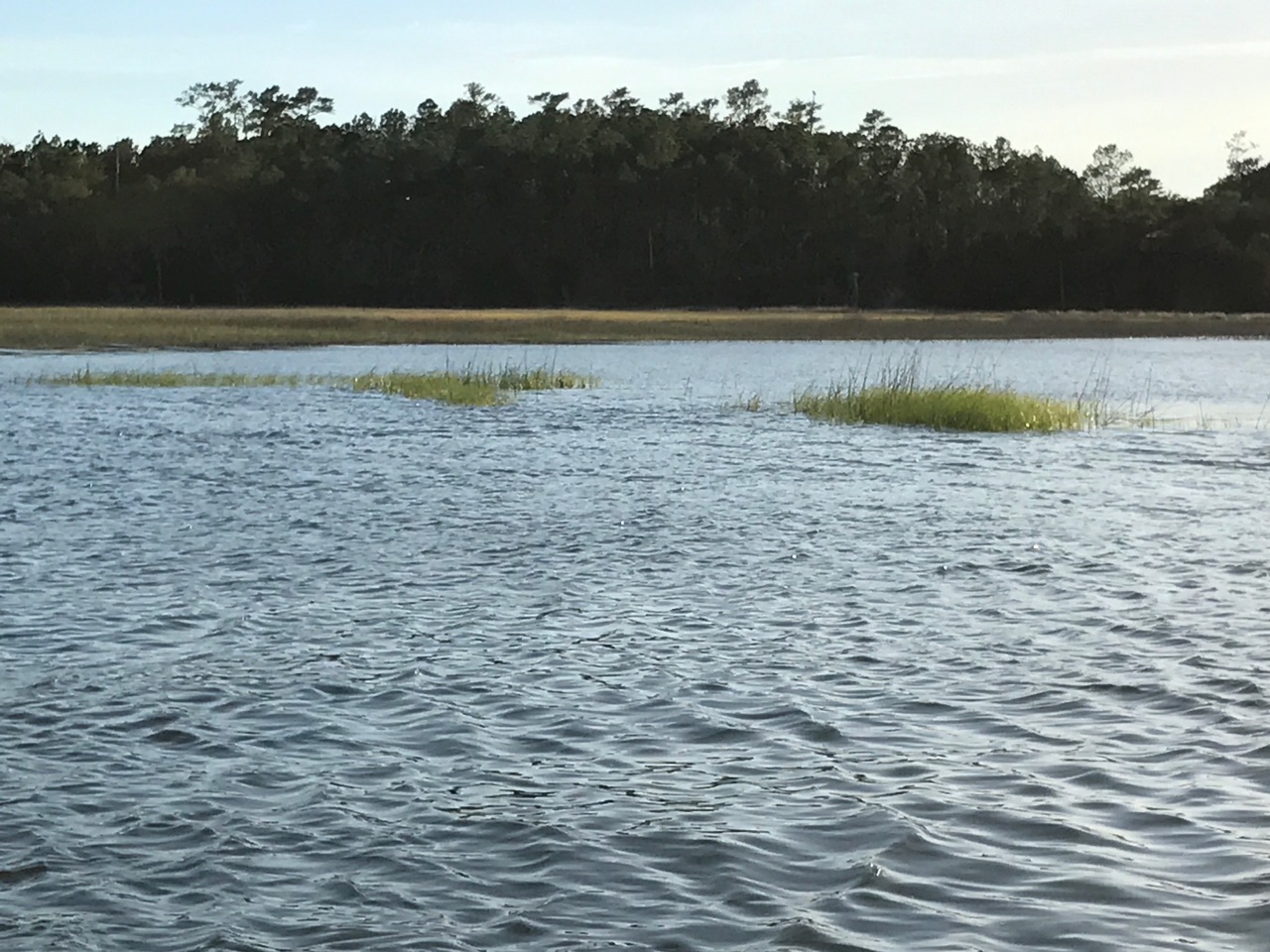 Structural elements
Marsh points
Oyster bars
Depth transition
Current
Clarity
Collect baitfish
Attracts predators
Visualize and Adjust
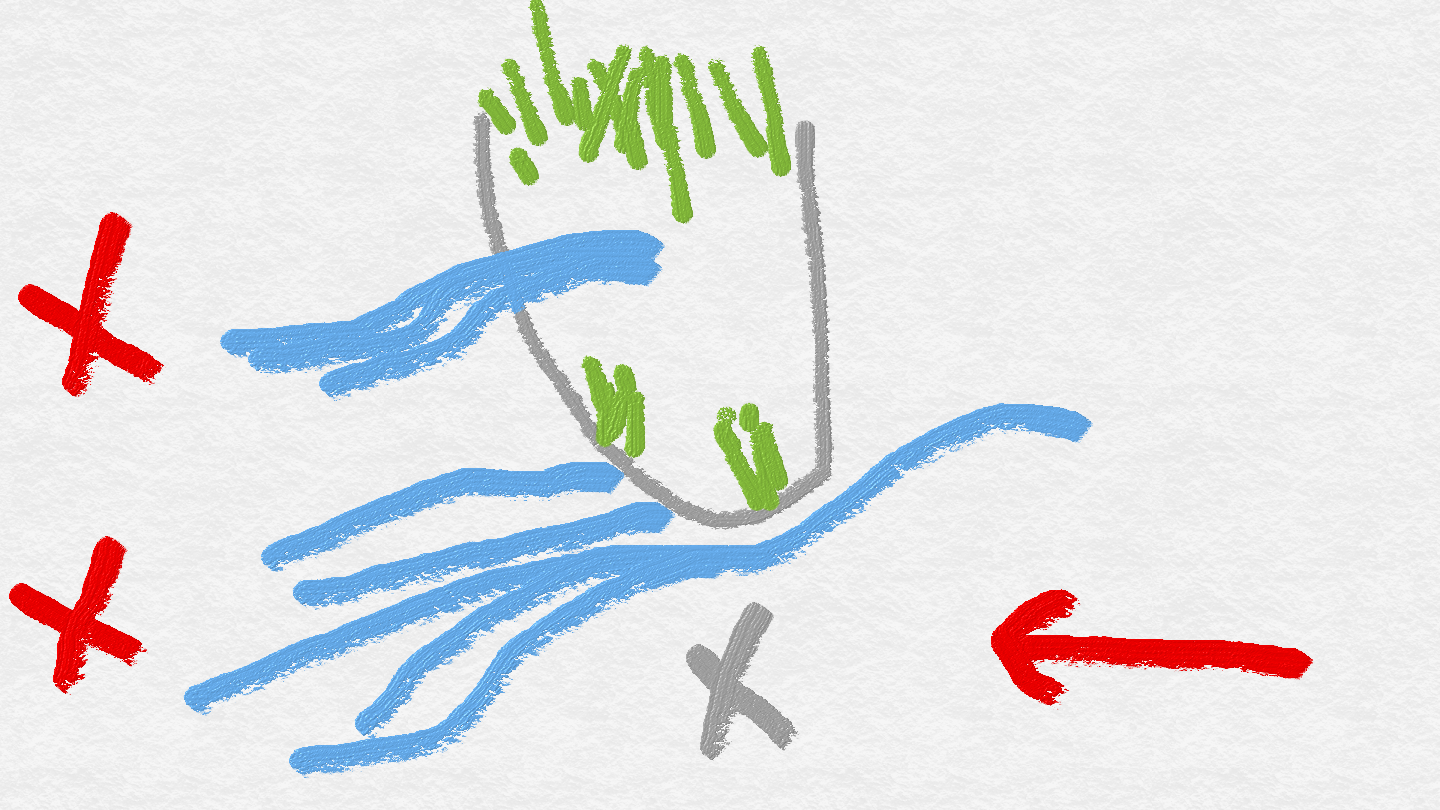 Structure
Depth transition
Current
Fish position
Strike zone
Boat position
Water Column Diagram
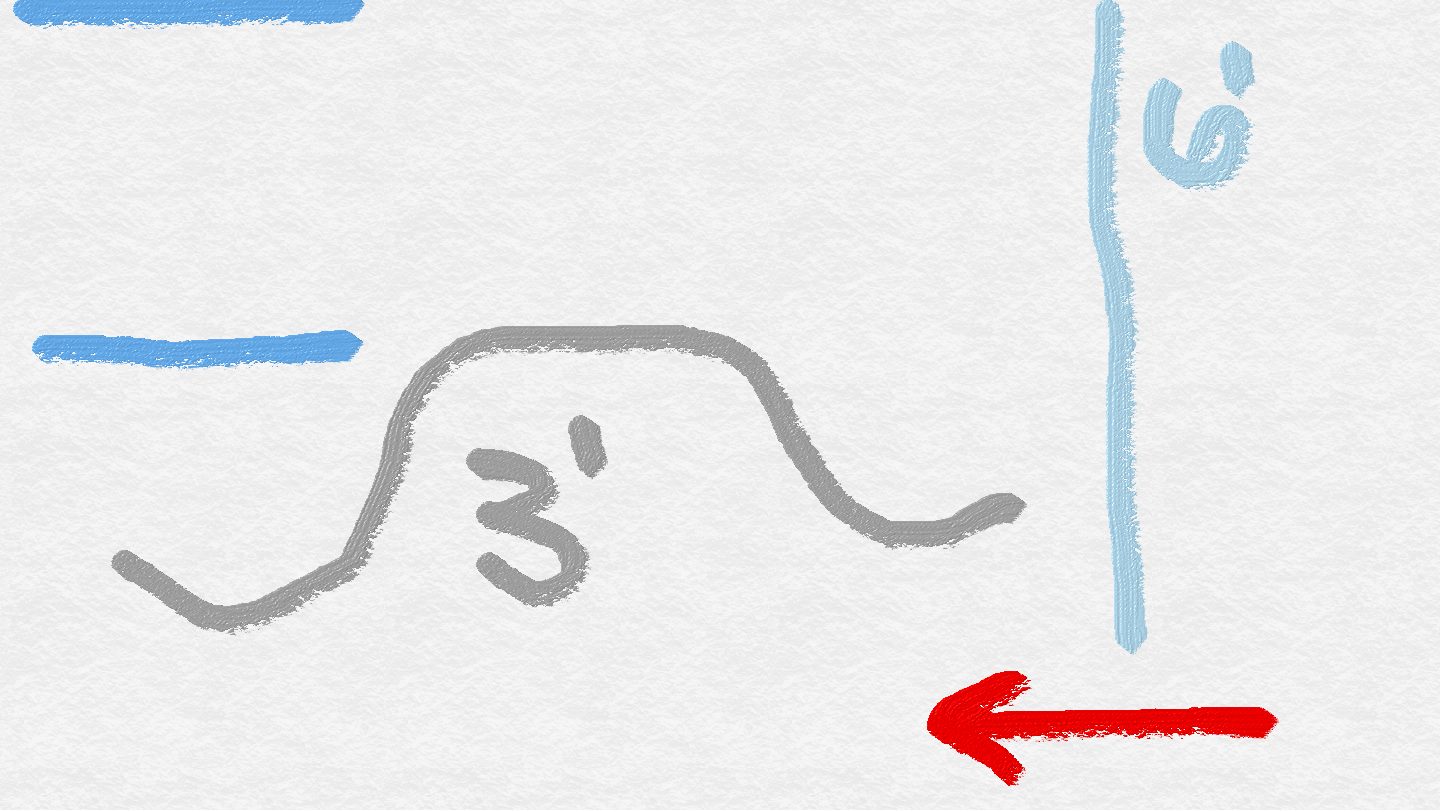 Tidal stage
Depth transition
Current
Species
Lower
Redfish
Flounder
Upper
Trout
Ladyfish
Bluefish
Milk run
1 foot
2 feet
3 feet
Productive area all day long
Tackle
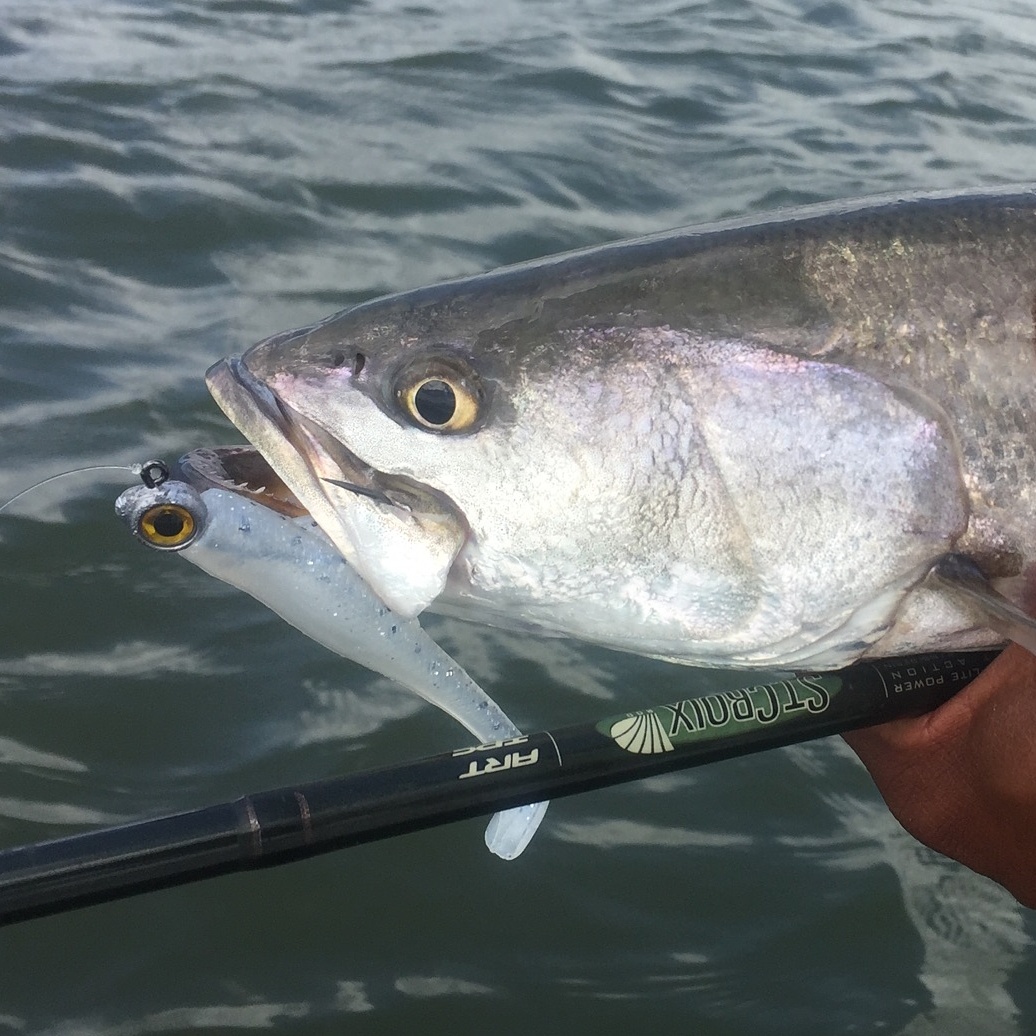 Favorite
St. Croix Legend Elite 7’ fast action L
Shimano 1000 frame CI4
3/16 ounce or less
All round
St. Croix Legend Elite 7’ fast action ML
Shimano 2500 frame CI4
1/4 ounce
PowerPro 10/2 high visibility braid with #12 fluorocarbon leader
Knot system
Weight and balance matter
Lures
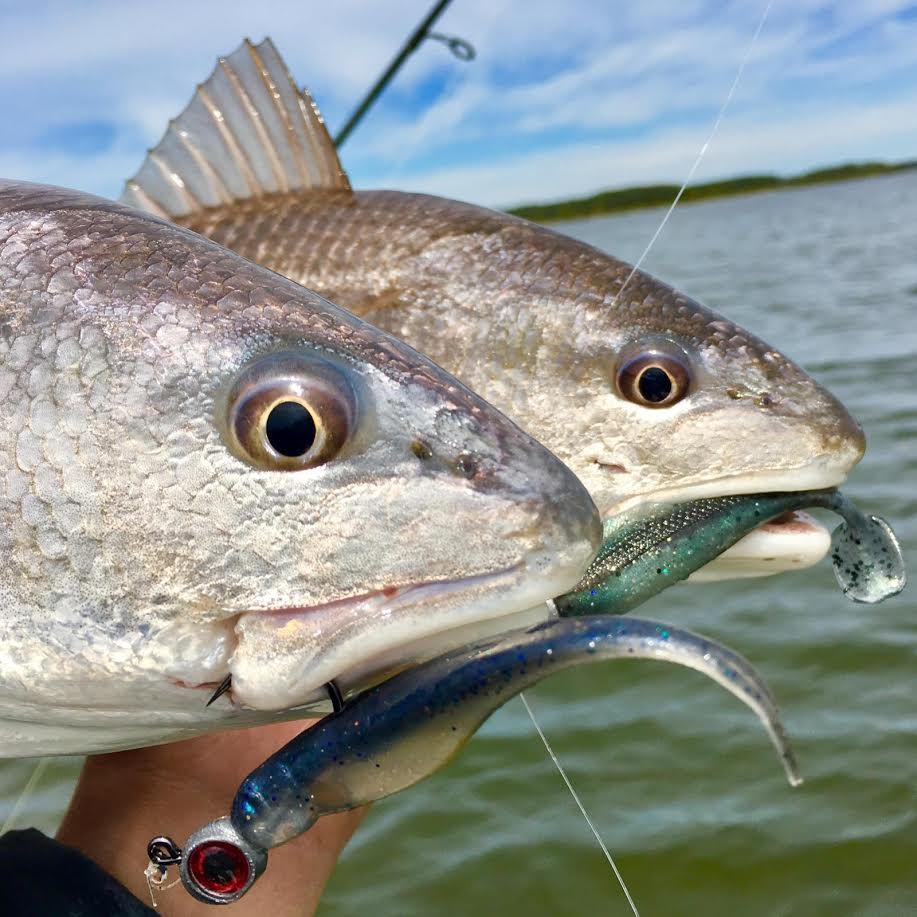 Rate of Descent
Action
Upper
Z-Man StreakZ 3.75 on 2/0 1/16 ounce flutter hook
Z-Man StreakZ on 4/0 1/16 ounce flutter hook
Lower
Z-Man StreakZ 3.75 on 2/0 3/16 ounce Trout Eye finesse jig
Z-Man MinnowZ on 3/0 1/4 ounce jig
Retrieve Techniques
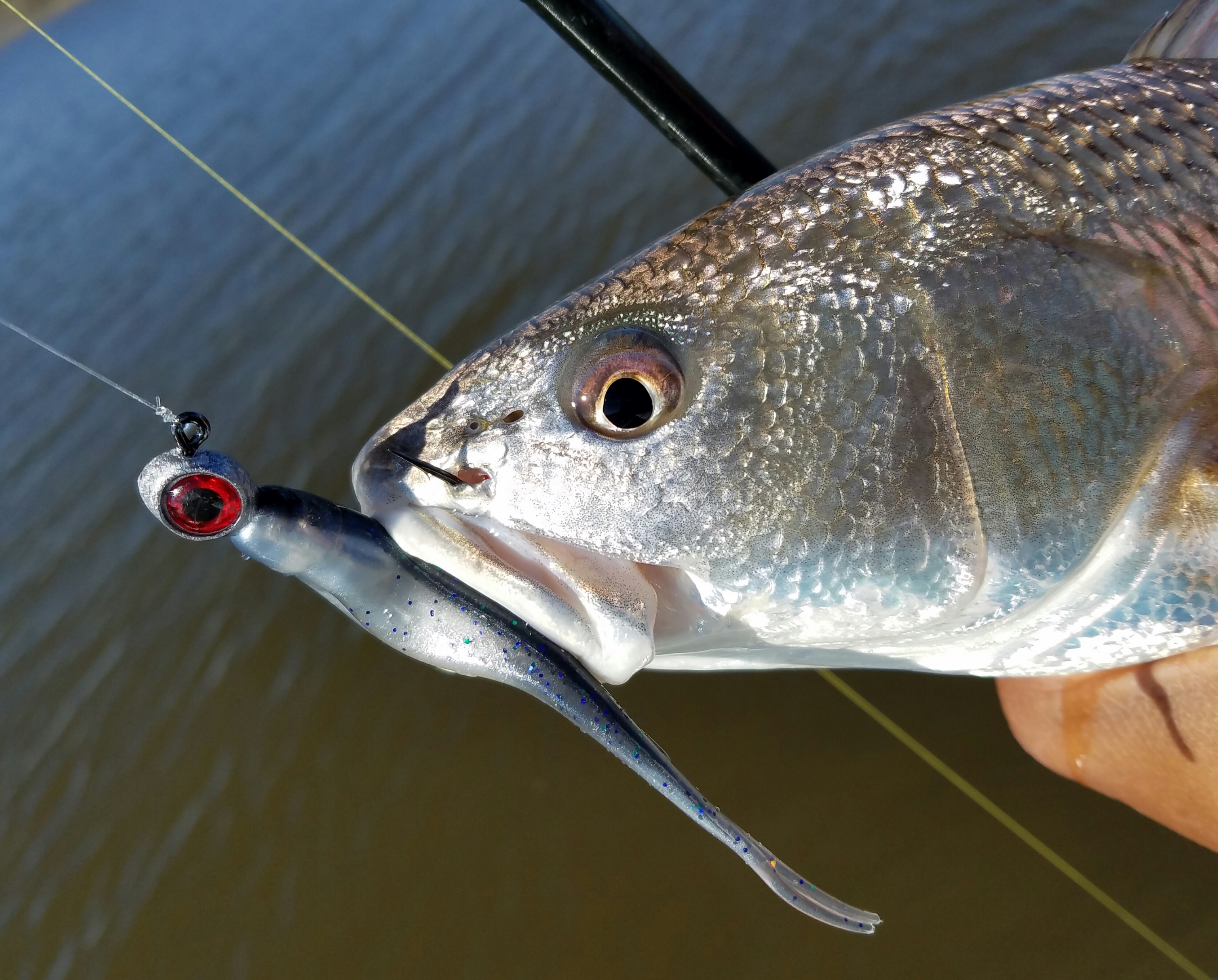 Aquarium 101
Buoyancy control
Out of sync (erratic) movement
Reaction strike
Upper 
Sweep and swim
Lower 
Sweep and swim
Hop and stop
Jiggly wiggly
Q&A
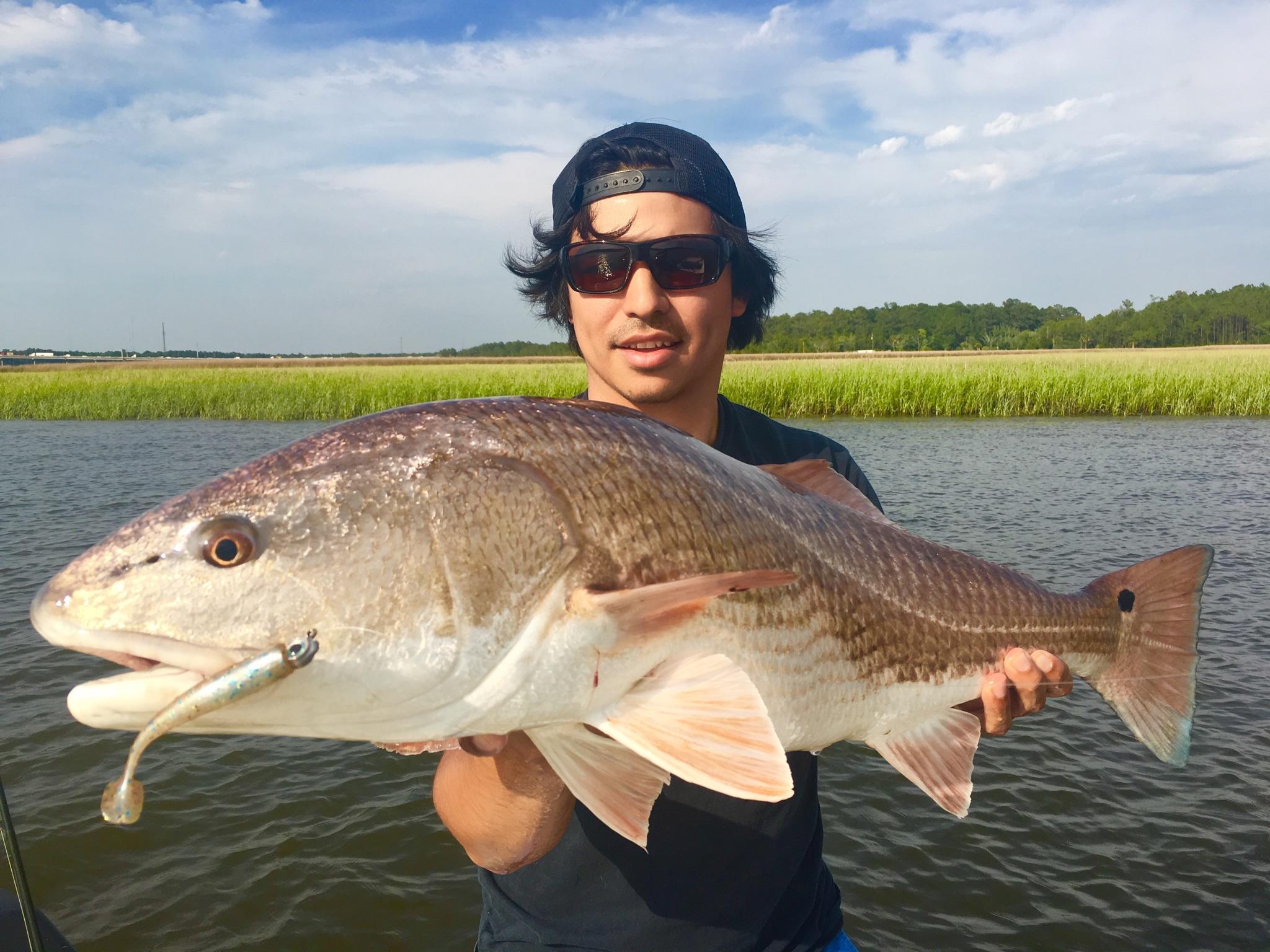 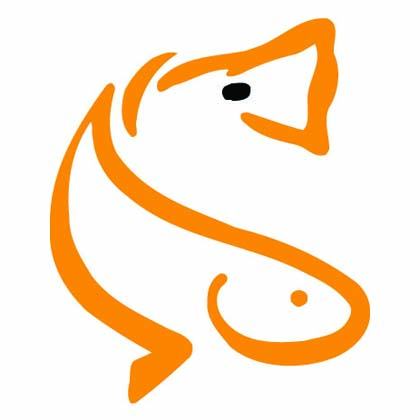 Summer Slam
Warm Water Patterns and Techniques 
Captain Greg Peralta
www.captgregp.com
@captgregp
captgregp@gmail.com